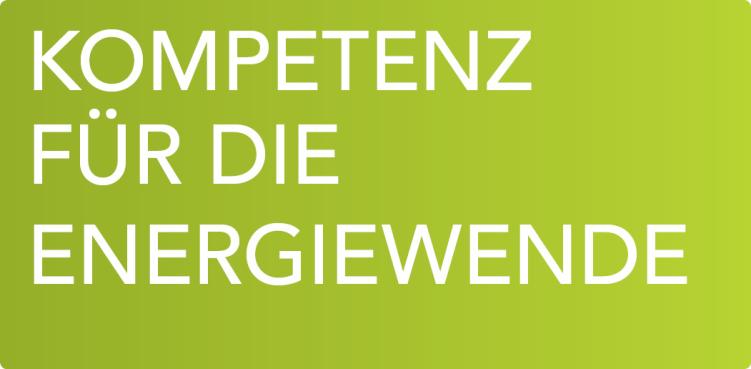 Simmern/Ohlweiler | 10.09.2013
Anja Folz, Abteilungsleiterin Netzwerke Erneuerbare Energien, Energieeffizienz, Energiewirtschaft
Energieagentur Rheinland-Pfalz
Gründung am 22.06.2012
Geschäftsführung
Presse- & Öffentlichkeitsarbeit
Zentralabteilung
Kommunen,   Unternehmen, Bildung
Netzwerke
> seit Februar 2013
Kommunen
Netzwerke 
Erneuerbare Energien
Windenergie|Photovoltaik|
Biomasse, Geothermie,
Wasserkraft
Verwaltung
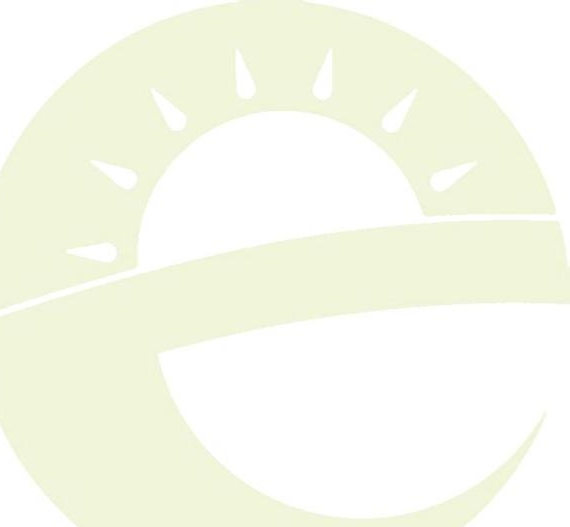 Veranstaltungsorganisation
Unternehmen
Europäische und internationale Zusammenarbeit
Bildung
Netzwerke Energiewirtschaft und Energieeffizienz
Energiewirtschaft|Netze, Smart Grids, Mobilität| Energierecht
Förderung
Regionale Energieagenturen
Gebäude
Stand: Februar 2013
Vernetzung – Ziele & Schwerpunkte
Identifizierung bestehender Herausforderungen bei der Umsetzung der Energiewende RLP
Zusammenführung planerischer, technischer, rechtlicher, wirtschaftlicher sowie sozialer Kompetenzen und Schlüsselakteure > Kräfte bündeln 
Identifizierung bzw. gemeinsame Erarbeitung von zukunftsweisenden Lösungsstrategien  
Austausch praktischer Erfahrungswerte 
Erschließung von Synergien und Multiplikation von "Best Practices"
Förderung einer Übertragung von Kenntnissen aus Forschung und Entwicklung in die praktische Anwendung
Unterstützung der rheinland-pfälzischen EE- bzw. E-Effizienz-Branche  (Wertschöpfungskette)
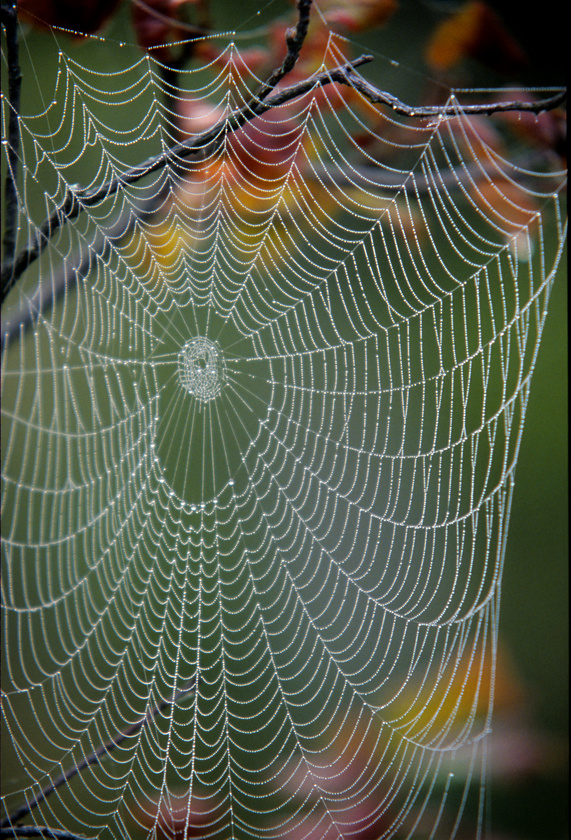 …..
Vernetzung – Ziele & Schwerpunkte
Initiierung Facharbeitskreisen und -Netzwerken zu Schwerpunktthemen der E-Wende RLP
Initiierung kommunaler bzw. unternehmerischer Arbeitskreise zum Erfahrungsaustausch über allgemeine und ausgewählte Anwendungsfelder energieoptimierter Systemlösungen
Initiierung interdisziplinärer und sektorenübergreifender Dialogveranstaltungen und Zukunftswerkstätten
Aufbau bzw. Stärkung regionaler Netzwerke durch RLP-weite Regionalbüros

...sowie aktive Mitwirkung in bestehenden themenrelevanten Arbeitskreisen und Netzwerken in RLP und darüber hinaus
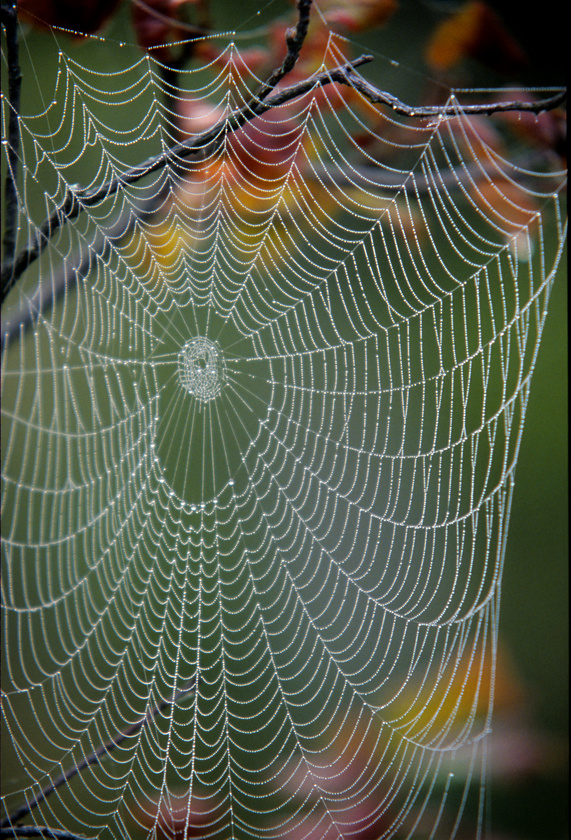 [Speaker Notes: Initiierung Facharbeitskreisen und -Netzwerken zu Schwerpunktthemen der E-Wende RLP, aktuell z.B. Weiterentwicklung Erneuerbarer Energien, E-Effizienz - insb. Gebäude, Energieinfrastrukturen - insb. Intelligente Netze und Speicher sowie Mobilität
Initiierung kommunaler bzw. unternehmerischer Arbeitskreise zum Erfahrungsaustausch über allgemeine und ausgewählte Anwendungsfelder energieoptimierter Systemlösungen, z.B. AK Klimaschutzmanager, Effizienzrunden Hotellerie/Gastronomie bzw. Schwimmbäder
Initiierung interdisziplinärer und sektorenübergreifender Dialogveranstaltungen und Zukunftswerkstätten, z.B. Kongress "Vision 2030" am 29./30.08.

...sowie aktive Mitwirkung in bestehenden themenrelevanten Arbeitskreisen und Netzwerken in RLP]
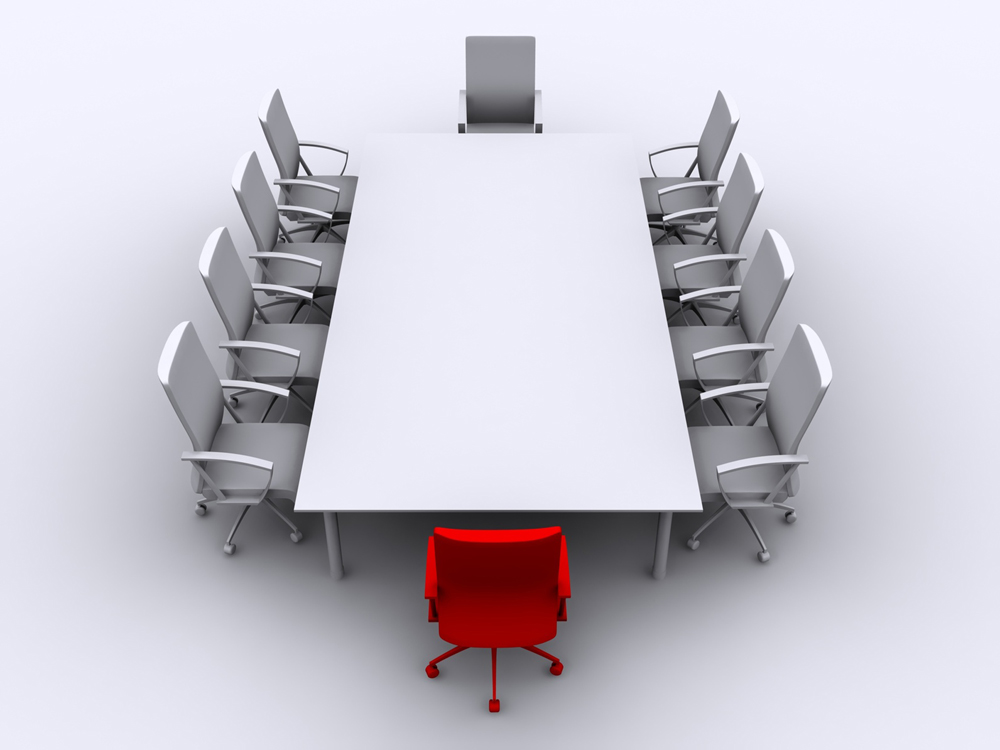 Vernetzung – Akteure / Gesprächspartner
Hochschulen, Forschungsinstitute
Verbände, z.B. IHK, HWK, kommunale Spitzenverbände, VKU, sonstige Branchenverbände
Vertreter Ministerien (MWKEL, MULEWF, Innenministerium) sowie Landeseinrichtungen (z.B. Landesforsten, DLR…)
„Vorreiter“ aus der Praxis (Kommunen, Unternehmen) bzw. interessierte Kommunen, Unternehmen
Energieversorger, Genossenschaften 
Unternehmen der EE/E-Eff-Branche
Multiplikatoren, z.B. Medienvertreter, Bildungseinrichtungen, soziale/kirchl. Einrichtungen etc.
Existierende Arbeitskreise & Netzwerke, insb. auf Landes- und regionaler Ebene …
[Speaker Notes: Initiierung Facharbeitskreisen und -Netzwerken zu Schwerpunktthemen der E-Wende RLP, aktuell z.B. Weiterentwicklung Erneuerbarer Energien, E-Effizienz - insb. Gebäude, Energieinfrastrukturen - insb. Intelligente Netze und Speicher sowie Mobilität
Initiierung kommunaler bzw. unternehmerischer Arbeitskreise zum Erfahrungsaustausch über allgemeine und ausgewählte Anwendungsfelder energieoptimierter Systemlösungen, z.B. AK Klimaschutzmanager, Effizienzrunden Hotellerie/Gastronomie bzw. Schwimmbäder
Initiierung interdisziplinärer und sektorenübergreifender Dialogveranstaltungen und Zukunftswerkstätten, z.B. Kongress "Vision 2030" am 29./30.08.

...sowie aktive Mitwirkung in bestehenden themenrelevanten Arbeitskreisen und Netzwerken in RLP]
Initiierung fachnetzwerke – Übersicht Stand Sep. 2013
Netzwerk Geothermie
Solardialog RLP
Netzwerk Elektro-mobilität RLP
AK Geothermie
Energie-agentur
RLP
AK Nachhaltige Mobilität
Zukunftsinitiative Smart Grids
CVC
Kompetenznetzwerk Smart Grids & virtuelle Kraftwerke
AK Passivhaus
AK EneV und Energieberater
AK Energieffizientes Bauen und Wohnen
StoRegio e.V.
EffNet
Initiierung fachnetzwerke – bsp. Solardialog
Erstes Treffen: 30.09.2013 / Trier (Fokus PV), mit Solarverein Trier und EA Trier
Netzwerkbetreuung: EA RLP / Dr. Ralf Engelmann
Zielsetzung:
Vernetzung aktiver Schlüsselakteure und Multiplikatoren im Land
Austausch zu aktuellen Herausforderungen und Chancen des PV-Ausbaus bzw. PV-Nutzung
Identifizierung von Maßnahmen zur Verbreitung und Umsetzung zukunftsweisender Systemlösungen (Eigennutzung, Speicherung etc.) 
Erörterung bestehender Bedarfe/Potenziale der rheinland-pfälzischen Solarbranche
Tätigkeitsschwerpunkte: werden im bevorstehenden Solardialog definiert!
Akteure / Zielgruppe:
	Verbraucherzentrale  RLP --- Solarvereine --- Energieberater, 	Klimaschutzmanager, aktive Kommunen, Energiegenossenschaften --- 	Industrie- und Handwerkerverbände
Initiierung fachnetzwerke – Bsp. AK / Netzwerk Geothermie
Erstes Treffen AK: Mai 2013, Mitglieder: TSB, IGEM, Landesamt für Geologie und Bergbau, EA RLP
Netzwerkbetreuung: EA RLP / Dr. Ralf Engelmann
Zielsetzung:
Erörterung / Impulsgebung zu Rahmenbedingungen und öffentlicher Wahrnehmung
Strategieentwicklung zur Hebung geothermischen Potenzials und nachhaltigen Beitrags zur E-Wende RLP 
Erörterung Informations- und Vernetzungsbedarf 
Tätigkeitsschwerpunkte: 
Erstellung Praxisdokumentation „oberflächennahe Geothermie – Einsatzmöglichkeiten für Wärme- und Kälteversorgung in Industrie, Gewerbe und Kommunen“ (Arbeitstitel)
Initiierung Netzwerk Geothermie mit Fachexperten und Unternehmen aus dem Bereich Geothermie
Initiierung fachnetzwerke – bsp. Zukunftsinitiative Smart grids (1)
Kompetenznetzwerk seit 2010 / Zukunftsinitiative  Nov. 2013, EA RLP in Kooperation mit TSB und MWKEL
Netzwerkbetreuung: EA RLP / Sarah Fischer
Zielsetzung:
Begleitung, Unterstützung bei Einführung von intelligenten Stromnetzen (smart grids), intelligenten Zählern (smart meters), sowie virtuellen Kraftwerken
Entwicklung Marktstrategien für fluktuierende regenerative Stromerzeugung
Projektentwicklung
Tätigkeitsschwerpunkte:
Kompetenznetzwerk Smart Grid und Virtuelle Kraftwerke mit regelmäßigen Netzwerktreffen zum Fach- und Erfahrungsaustausch sowie der Diskussion und Initiierung von Maßnahmen
Projektbegleitung und -initiierung
Erstinformation und -beratung Kommunen, Unternehmen
Initiierung fachnetzwerke – bsp. Zukunftsinitiative Smart grids (2)
Akteure / Zielgruppe:
	TSB --- Fraunhofer IESE --- Fraunhofer ITWM --- IHKs --- HWKs --- kommunale 	Spitzenverbände --- VKU --- LDEW --- MWKEL --- StoRegio e.V. --- Görlitz AG --- 	juwi R & D Research & Development GmbH & Co. KG --- ÖkoBit GmbH  --- 	Pfalzwerke AG --- Stadtwerke Mainz  AG --- 	Stadtwerke Speyer GmbH --- TWL 	AG --- EWR Netz GmbH und weitere EVUs/Netzbetreiber bzw. 	Einzelunternehmen

Auftakt durch Smart-Grids-Woche vom 08.-14.11.2013!!!
Workshop für Kommunen am 11.11.2013
Workshop für Unternehmen am 14.11.2013
Initiierung fachnetzwerke – bsp. AK Nachhaltige Mobilität (1)
Erstes Treffen: voraussichtlich Ende Oktober 2013 Netzwerkbetreuung: EA RLP / Sarah Fischer & Anja Folz
Zielsetzung:
Zusammenführung interdisziplinärer Kompetenzen zum Thema nachhaltige Mobilität
Identifizierung und Impulsgebung für Mobilitäts-Entwicklung als Beitrag zur E-Wende RLP
Identifizierung Hemmnisse/Chancen/Maßnahmen 
Tätigkeitsschwerpunkte:
Identifizierung intermodaler, zukunftsweisender Ansätze und deren Integration in E-Wende
Konkretisierung / Abstimmung von Informationsangeboten für potenzielle Umsetzer (Kommunen, Unternehmen)
Erörterung Erreichbarkeit Bürger
Initiierung fachnetzwerke – bsp. AK Nachhaltige Mobilität (2)
Akteure / Zielgruppe:
	Transferstelle für Rationelle und Regenerative Energienutzung Bingen (TSB) --- 	Institut für angewandtes Stoffstrommanagement (IfaS) --- Institut für Mobilität 	und Verkehr (Imove) --- Lehrstuhl für Regelungssysteme (LRS) --- Commercial 	Vehicle Cluster --- Bundesverband Elektromobilität (Vertretung RLP) ---	Innenministerium --- MWKEL, --- flinc AG --- Verkehrsverbünde  (z.B. VRN) --- 	aktive Kommunen/Unternehmen
Initiierung fachnetzwerke – bsp. AKs & Netzwerke Gebäude (1)
Netzwerkbetreuung: EA RLP / Simone Berger & Irina Kollert
AK „Passivhaus“, seit 2010
	Ziel: Bündelung Kompetenz, Austausch zu Problemstellungen ,  	Erfahrungen im Passivhausbau
	Tätigkeiten: jährl. Passivhauskongresses, Themenabende für die Praxis
AK „EneV und Energieberater“, seit 2008
	Ziel: Erfahrungsaustausch/Input zu Novellierung  	Energieeinsparverordnung, Änderungen Förderprozedere der KfW Bank, 	weitere Förderprogramme
	Tätigkeiten: Politikberatung, Konzept Energieberatertag
Initiierung fachnetzwerke – bsp. AKs & Netzwerke Gebäude (2)
Netzwerkbetreuung: EA RLP / EA RLP / Simone Berger & Irina Kollert
AK „Energieberater“, seit 2008 (akt. integriert in AK EnEV)
	Ziel: Bündelung Kompetenz, Austausch zu Problemstellungen,  	Erfahrungen, akt. Anforderungen Energieberatung Wohngebäude
	Tätigkeiten: Orientierungshilfen für die Praxis, Energieberaterliste, 	Veranstaltungen

Netzwerk energieeffizientes Bauen und Wohnen, wieder seit 2012
	Ziel: Förderung Erfahrungsaustausch / Umsetzung energieeffizientes 	Wohngebäude
	Tätigkeiten: Kommunikation, Sensibilisierung, Multiplikation 	Praxiserfahrungen (Historie „UnserEner“)
AUSBLICK
AK Effiziente Schwimmbäder
AK Biomasse
Effizienzrunde Hotellerie
Netzwerk Geothermie
AK KS-Manager
AK Geothermie
Effizienzrunde Altenheime
AK Wind in der kommunalen Praxis
Solardialog RLP
…
Energie-agentur
RLP
AK Wasserkraft
Netzwerk Elektro-mobilität RLP
Zukunftsinitiative Smart Grids
AK Nachhaltige Mobilität
Kompetenznetzwerk Smart Grids & virtuelle Kraftwerke
CVC
AK EneV und Energieberater
AK Passivhaus
StoRegio e.V.
REXNET
AK Energieffizientes Bauen und Wohnen
EffNet
Vielen Dank für Ihre Aufmerksamkeit
– Fragen / Anregungen –
Kontakt:

Anja Folz
Energieagentur 
Rheinland-Pfalz GmbH
Trippstadter Straße 122
67663 Kaiserslautern

Telefon: 0631-205 75 7150
anja.folz@energieagentur.rlp.de 
www.energieagentur.rlp.de
www.twitter.com/energie_rlp
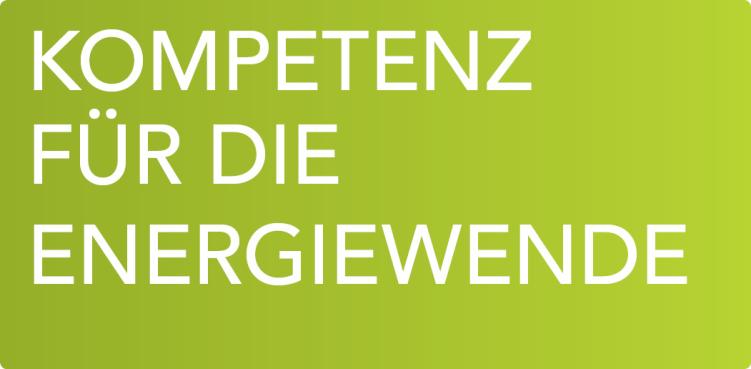